Как справится с тревожными мыслями
Педагог-психолог 
МБОУ «СОШ №31» 
Чуйкова Е. С.
Давай подумаем
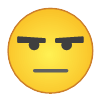 Доедаешь второй
тазик пирожков?
Бесит всё?
Грустишь?
Тебе скучно?
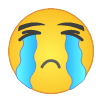 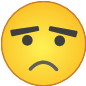 Если да, то скорей всего у тебя тревога.
Если нет, то она не прячется, а показывает себя во всей красе.
Что это за существо такое — тревога?
Страха
Тревога состоит из
Негативного 
прогноза будущего
Теперь мы знаем её слабые места
Можешь делать это устно, но рекомендую взять листок бумаги и карандаш.

Отвечаем:
Чего конкретно я боюсь?

Не «Я боюсь коронавируса» или «Я боюсь не сдать экзамен». А чего конкретно ты боишься, если это случится.

А что самое страшное сучится, если этот страх реализуется?

Ответили? Идём дальше.
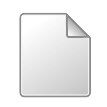 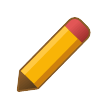 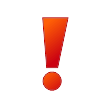 На что в этой ситуации я могу повлиять? А на что не могу?
Где начинается моя ответственность? А что от меня не зависит?

Определи, что реально в твоей власти, в твоих силах. Мы работаем с реальными вещами, а не с воображаемыми единорогами. А теперь подумай:

Какая польза от этой тревоги?
Как я помогаю себе своими беспокойными мыслями?
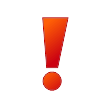 Когда мы определи страх, начинаем чётко с пунктами прописывать план действий.

Что я смогу предпринять, если это случится?

Пиши подробно, со всеми беспокоящими тебя нюансами. Если самое страшное случится, ты уже будешь знать что делать.
Если у тебя возникли вопросы, то ты всегда можешь обратиться за консультацией к педагогу-психологу.